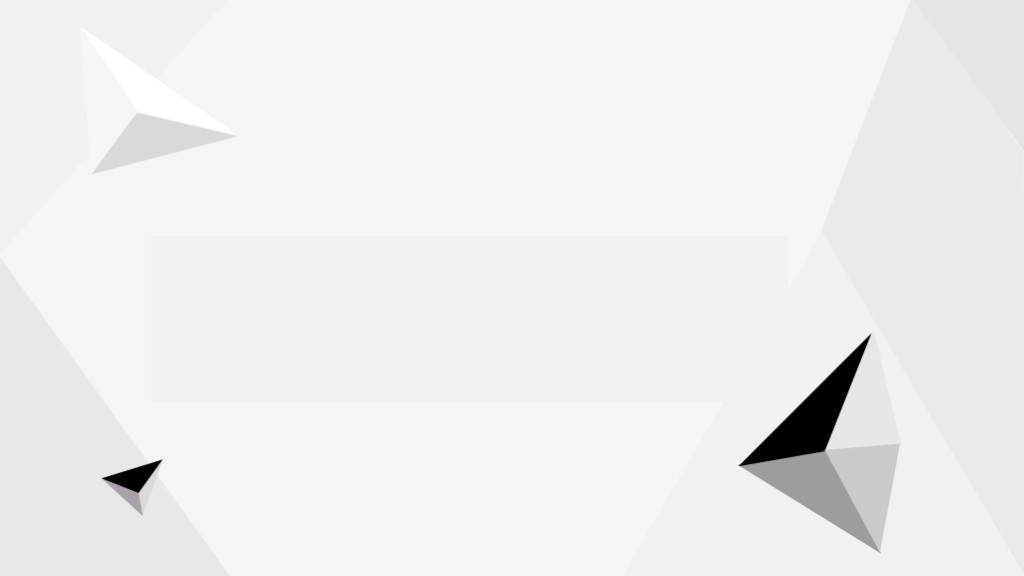 LOGO
BEST PPT TEMPLATES
Geometric three-dimensional academic reportGeometric three-dimensional academic report Geometric t
hree-dimensional academic reportGeometric three-dimensional academic report
jpppt.com
https://www.freeppt7.com
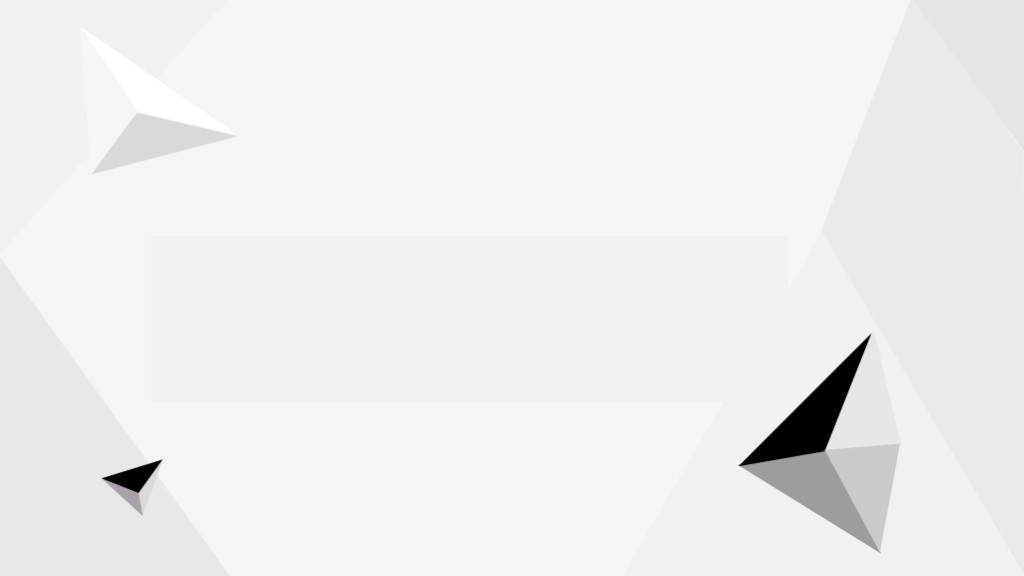 CONTENTS
1-Click to add a title
2-Click to add a title
3-Click to add a title
4-Click to add a title
5-Click to add a title
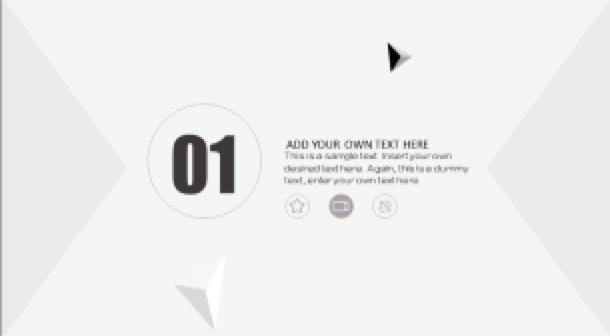 01
Click to add a title
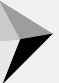 Click to add a title
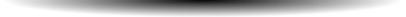 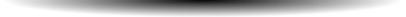 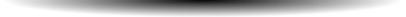 01
02
03
Add text
Add the appropriate text, preferably not more than that200word.
Add text
Add the appropriate text, preferably not more than that200word.
Add text
Add the appropriate text, preferably not more than that200word.
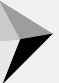 Click to add a title
Add the appropriate text as needed, and it's best not to oversupply the text on one page200
A
Add a text title
Add the appropriate text as needed, and it's best not to oversupply the text on one page200
B
Add a text title
Add the appropriate text as needed, and it's best not to oversupply the text on one page200
C
Add a text title
Add the appropriate text as needed, and it's best not to oversupply the text on one page200
D
Add a text title
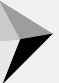 Click to add a title
Truth-seeking, innovation, unity
We adhere to the customer-centric, rapid response to customer needs to continue to create long-term value for customers to achieve customer achievement
Quality first, integrity-based
We adhere to the customer-centric, rapid response to customer needs to continue to create long-term value for customers to achieve customer achievement
Entrepreneurial spirit
Corporate purposes
Scientific management, integrity management
We adhere to the customer-centric, rapid response to customer needs to continue to create long-term value for customers to achieve customer achievement
User first, attentive service
We adhere to the customer-centric, rapid response to customer needs to continue to create long-term value for customers to achieve customer achievement
enterprise
culture
Business philosophy
Service concept
The construction of enterprise culture is an important part of the development of modern enterprises, an important embodiment of spiritual civilization, and an important guarantee for the long-term development of enterprises.
In recent years, relying on the construction of corporate culture, improve the enthusiasm of employees, enhance corporate cohesion, promote the management, image, service and environment of enterprises to meet the standards of modern enterprises, so that the visibility of the chat city Tenda Steel Co. , Ltd. in the community has been greatly enhanced.
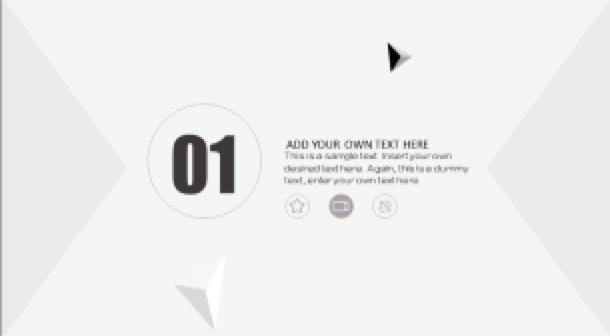 02
Click to add a title
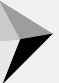 Click to add a title
Honorary title
We adhere to the customer-centric, rapid response to customer needs to continue to create long-term value for customers to achieve customer achievement
The speed of development
We adhere to the customer-centric, rapid response to customer needs to continue to create long-term value for customers to achieve customer achievement
what's the score
We adhere to the customer-centric, rapid response to customer needs to continue to create long-term value for customers to achieve customer achievement
2009-2015
20XXyear
2016year
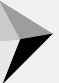 Click to add a title
vision
idea
Add a subtitle 04
Add a subtitle 01
Add a subtitle 02
Add a subtitle 03
Add a detailed text description here, suggesting that it be title-related and in line with the overall language style, and that the language description be as concise and vivid as possible.
Add a detailed text description here, suggesting that it be title-related and in line with the overall language style, and that the language description be as concise and vivid as possible.
Add a detailed text description here, suggesting that it be title-related and in line with the overall language style, and that the language description be as concise and vivid as possible.
Add a detailed text description here, suggesting that it be title-related and in line with the overall language style, and that the language description be as concise and vivid as possible.
originality
Time
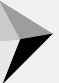 Click to add a title
Add a text title
Add a text title
Add text messages
Add the caption here
Add text messages
Add the caption here
Add a text title
Add a text title
Add text messages
Add the caption here
Add text messages
Add the caption here
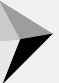 Click to add a title
Add a title
Add a title
Add a title
Add a title
Add a title
Click here to add a subtitle or detailed text description
Click here to add a subtitle or detailed text description
Click here to add a subtitle or detailed text description
Click here to add a subtitle or detailed text description
Click here to add a subtitle or detailed text description
01
02
03
Add a detailed text description here, suggesting that it be title-related and conform to the overall language style
04
05
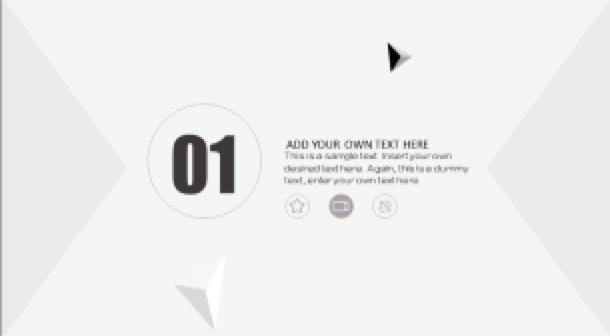 03
Click to add a title
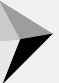 Click to add a title
Objectivity
It is emphasized that scientific methods must be used in research activities to meet the requirements of science, so as to minimize the deviations in market analysis activities and ensure the authenticity of the information obtained.

Systemic problems
Market analysis is a well-planned and systematic process that should collect, analyze and interpret relevant information in accordance with the intended plans and requirements.

information and information
Market analysis should provide information to decision makers, not information.

Decision-oriented
Market analysis is a management tool that serves decision-making.
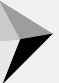 Click to add a title
Click to add a title
Click to add a title
Click to add a title
Click to add a title
Click to add a title
Add text
Add text
Add text
Add text
Add text
Click to add a title
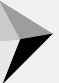 Click to add a title
01
02
03
04
Add a detailed text description here, suggesting that it be title-related and in line with the overall language style, and that the language description be as concise and vivid as possible.
Architecture
analyse
refine
reconstruction
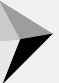 Click to add a title
With the development of computer technology and printing technology.
With the development of computer technology and printing technology.
With the development of computer technology and printing technology.
With the development of computer technology and printing technology.
With the development of computer technology and printing technology.
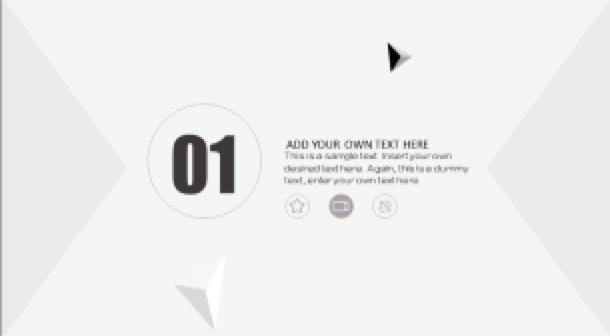 04
Click to add a title
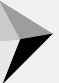 Click to add a title
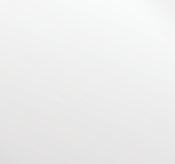 With the development of computer technology and the progress of printing technology, graphic design in the field of visual perception of the flat set performance is more and more rich.
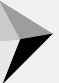 Click to add a title
01
03
02
04
Add a subtitle
Add a subtitle
Add a subtitle
Add a subtitle
Add a detailed text description here, suggesting that it be title-related and conform to the overall language style.
Add a detailed text description here, suggesting that it be title-related and conform to the overall language style.
Add a detailed text description here, suggesting that it be title-related and conform to the overall language style.
Add a detailed text description here, suggesting that it be title-related and conform to the overall language style.
Add a detailed text description here, suggesting that it be title-related and in line with the overall language style, and that the language description be as concise and vivid as possible. Try to keep the number of words per slide on the page200within the word, according to statistics per page slide the best control in5within minutes.
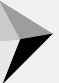 Click to add a title
01
04
Add a subtitle
Add a subtitle
Add a subtitle
Add a subtitle
Add a subtitle
Add a subtitle
Add a detailed text description here, suggesting that it be title-related and conform to the overall language style.
Add a detailed text description here, suggesting that it be title-related and conform to the overall language style.
Add a detailed text description here, suggesting that it be title-related and conform to the overall language style.
Add a detailed text description here, suggesting that it be title-related and conform to the overall language style.
Add a detailed text description here, suggesting that it be title-related and conform to the overall language style.
Add a detailed text description here, suggesting that it be title-related and conform to the overall language style.
02
05
03
06
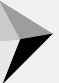 Click to add a title
Profit comparison table
2014
Add a meeting subtitle
After your content is typed here, or by copying your text, select Paste in this box and choose to keep only the text.
2015
2013
20XX
After your content is typed here, or by copying your text, select Paste in this box and choose to keep only the text.
After your content is typed here, or by copying your text, select Paste in this box and choose to keep only the text.
After your content is typed here, or by copying your text, select Paste in this box and choose to keep only the text.
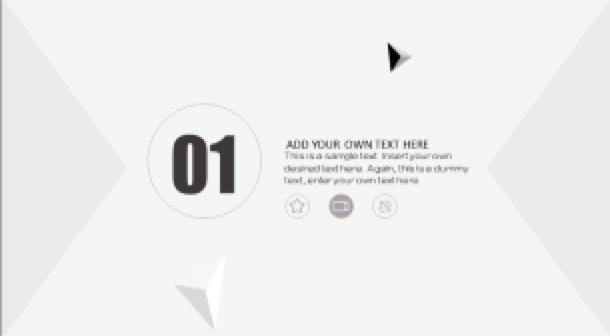 05
Click to add a title
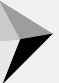 Click to add a title
01
Enter your text here, or copy and paste your text here
Enter your text here, or copy and paste your text here
04
02
Enter your text here, or copy and paste your text here
Enter your text here, or copy and paste your text here
03
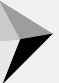 Click to add a title
Click To Add Content
Click To Add Content
Click To Add Content
Click To Add Content
Add the text you need here, please change it at your own request.
Add the text you need here, please change it at your own request.
Add the text you need here, please change it at your own request.
Add the text you need here, please change it at your own request.
Add you here
The title content of the
Add you here
The title content of the
Add you here
The title content of the
Add you here
The title content of the
2014
2015
2016
20XX
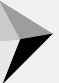 Click to add a title
Strategies and ideas
We adhere to the customer-centric, rapid response to customer needs, and continue to create long-term value for customers to achieve customer achievement.
Marketing and marketing
We adhere to the customer-centric, rapid response to customer needs, and continue to create long-term value for customers to achieve customer achievement.
Plan and plan
We adhere to the customer-centric, rapid response to customer needs, and continue to create long-term value for customers to achieve customer achievement.
keywords
Sketches and designs
We adhere to the customer-centric, rapid response to customer needs, and continue to create long-term value for customers to achieve customer achievement.
Development and deployment
We adhere to the customer-centric, rapid response to customer needs, and continue to create long-term value for customers to achieve customer achievement.
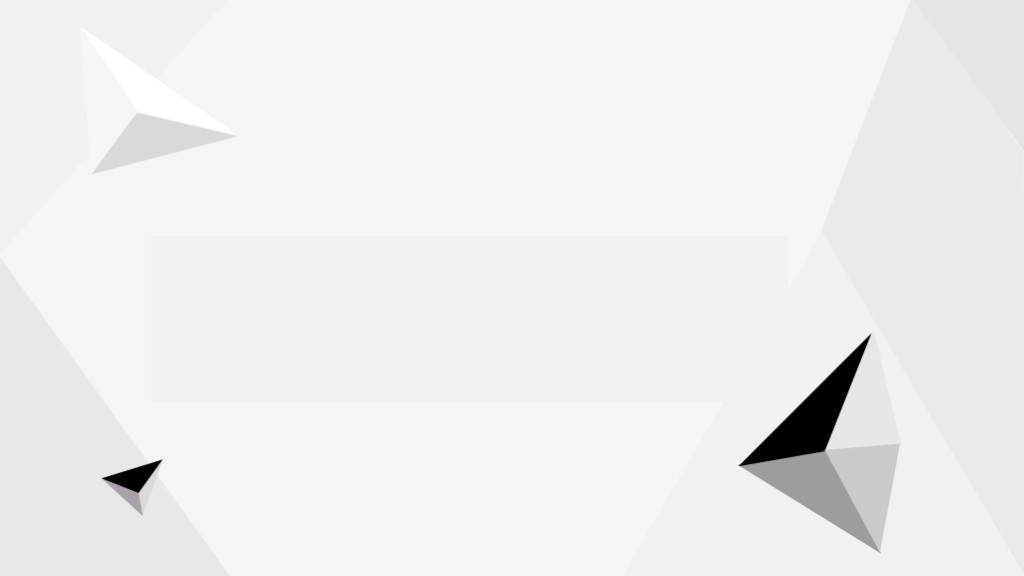 LOGO
Thank you！
Geometric three-dimensional academic reportGeometric three-dimensional academic report Geometric t
hree-dimensional academic reportGeometric three-dimensional academic report
jpppt.com
https://www.freeppt7.com